⋆｡°✩
Learn Substitution into Expressions and Formulae
⋆｡°✩
⋆｡°✩
By Tia Beiruty and Jana Momani
Note ➡ Each one of you will receive a number. When you hear your number being called, please stand up!
Table of contents
01
02
Short video
What is substitution?
03
04
Quick Game
Check your understanding
01
Short Video
Short Video
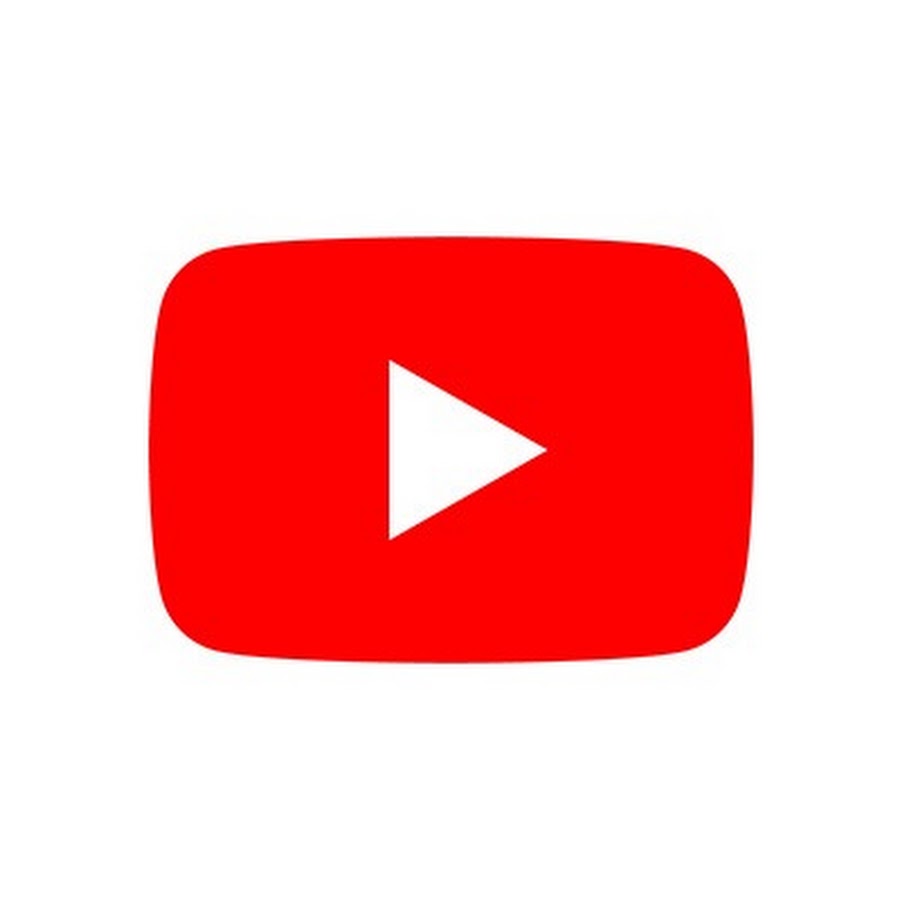 https://www.youtube.com/watch?v=7Qxyf-VvnPs
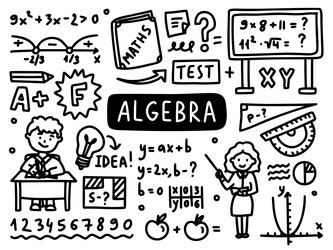 02
Definition of Substitution
What is Substitution?
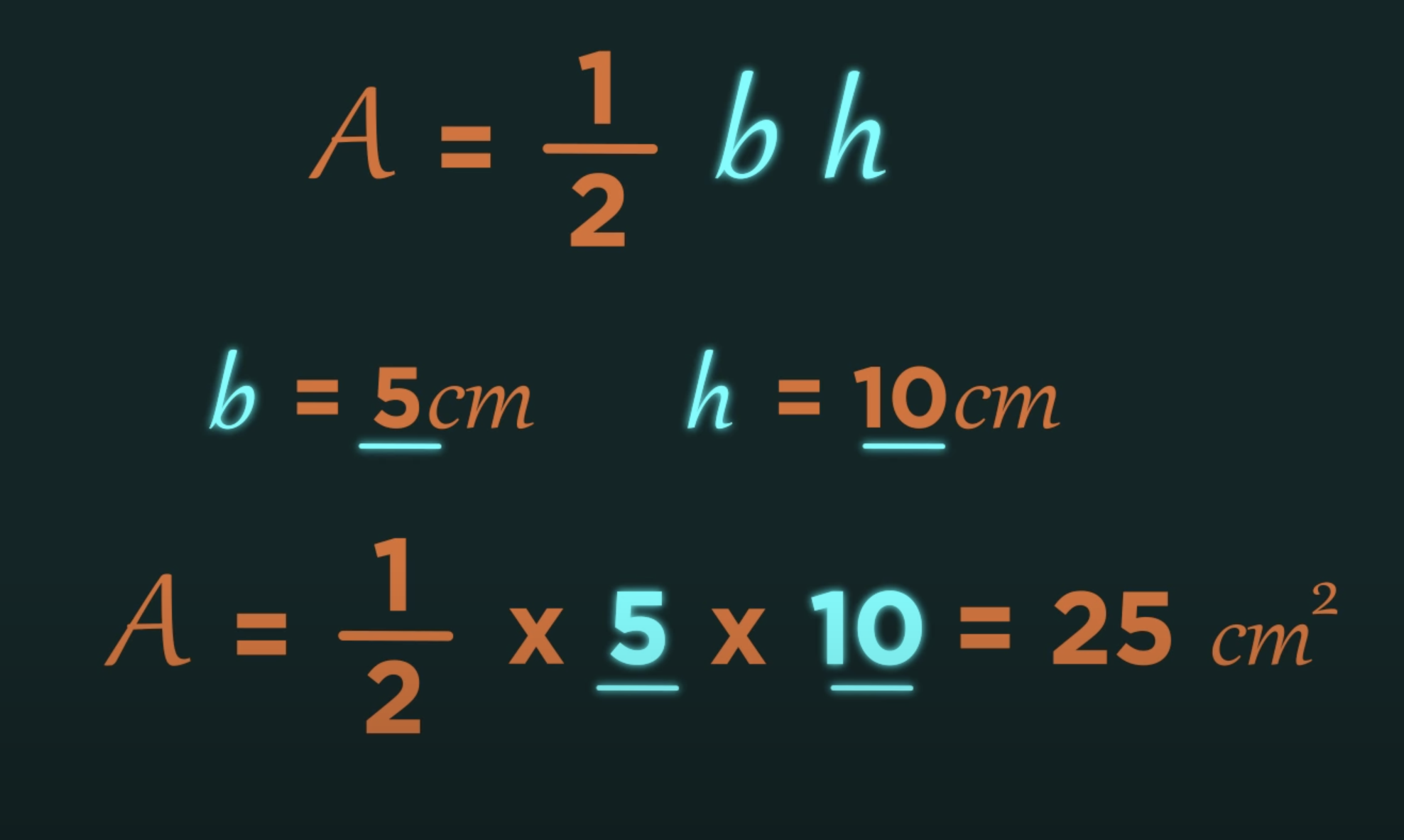 The technique of changing an algebraic letter for its value is known as substitution.
Why do we need substitution?
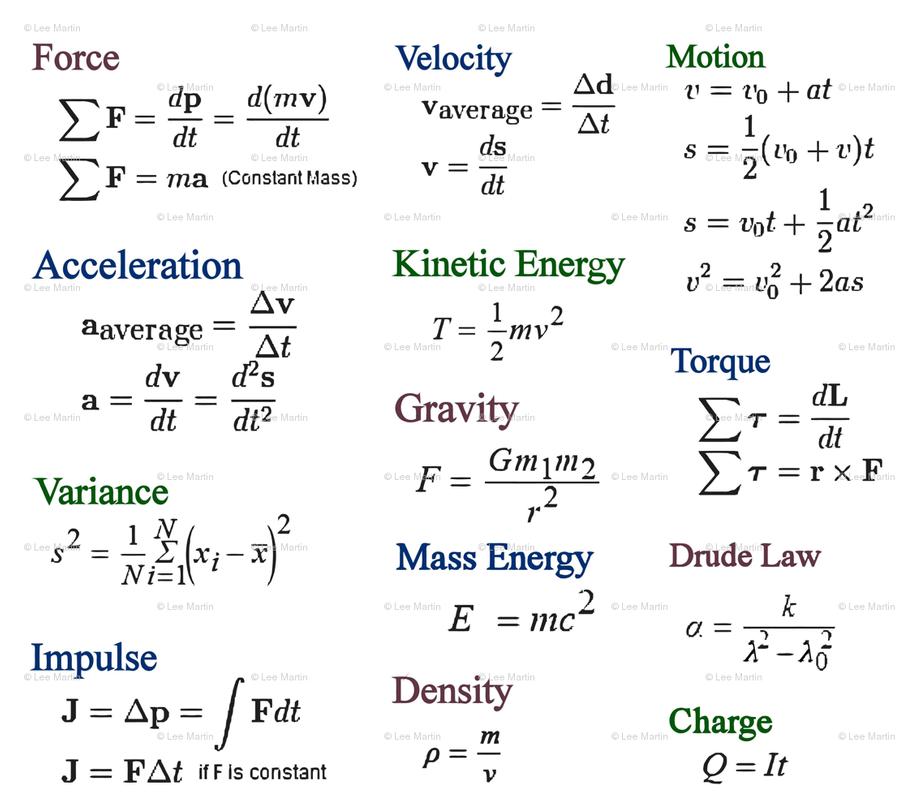 We use substitution mostly in physics equations, but it can be used in your daily life for example to calculate your BMI!
03
Quick Game
Let’s start solving questions using a fun and interactive game!


https://www.transum.org/software/SW/Starter_of_the_day/Students/Substitution.asp
04
Check Your Understanding
Thanks
Do you have any questions?
tia.albairooti@nos.edu.jo
jana.momani@nos.edu.jo